Negation kein + Nomen „In Geschichte, im Kunstunterricht“Негација  kein + именка
Негацијата kein/keine  ја користиме за негирање на именките. На пример  :

Das ist kein Bleistift. ( Ова не е молив.)
Das ist keine Tasche.( Ова не е чанта.)
Das sind keine Filzstifte. (Ова не се фломастери.)

Значи, исто како и неопределениот член :
На пр:
Das ist ein Füller.  Das ist kein Füller, das ist ein Kuli.

( Бидејќи Füller е во машки род користиме ein 
или kein, исто така и за Kuli .)


Was ist das? Das ist ein Block. Nein, das ist kein Block, das ist eine Tafel.

(Block  е во машки род затоа користиме
ein/kein, доколку Tafel е во женски род и 
користиме eine/keine )
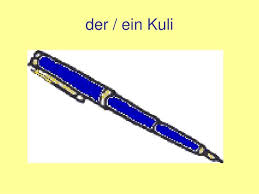 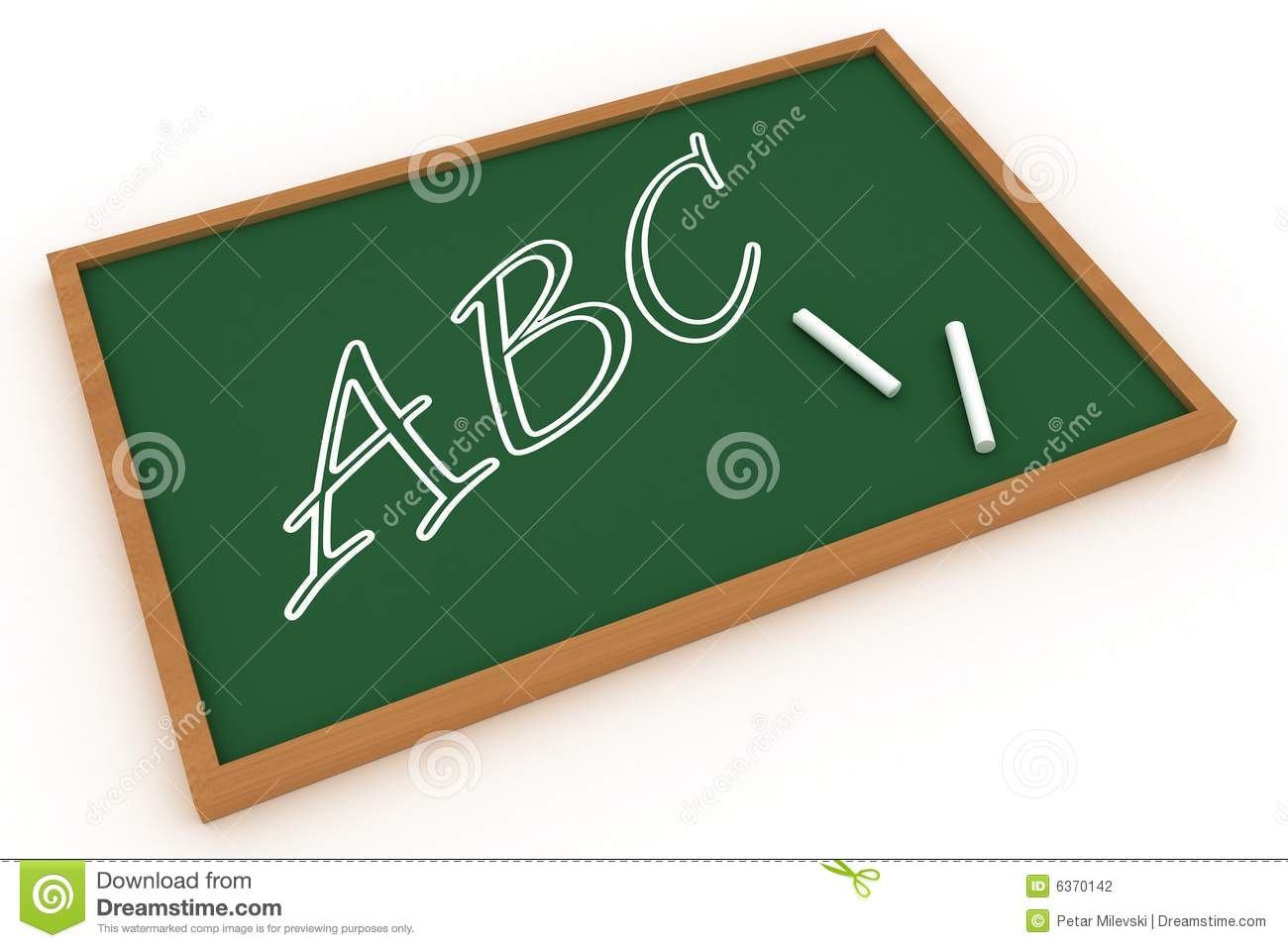 Вежби: 
1. Напишете ги со негација  kein/keine следниве реченици.
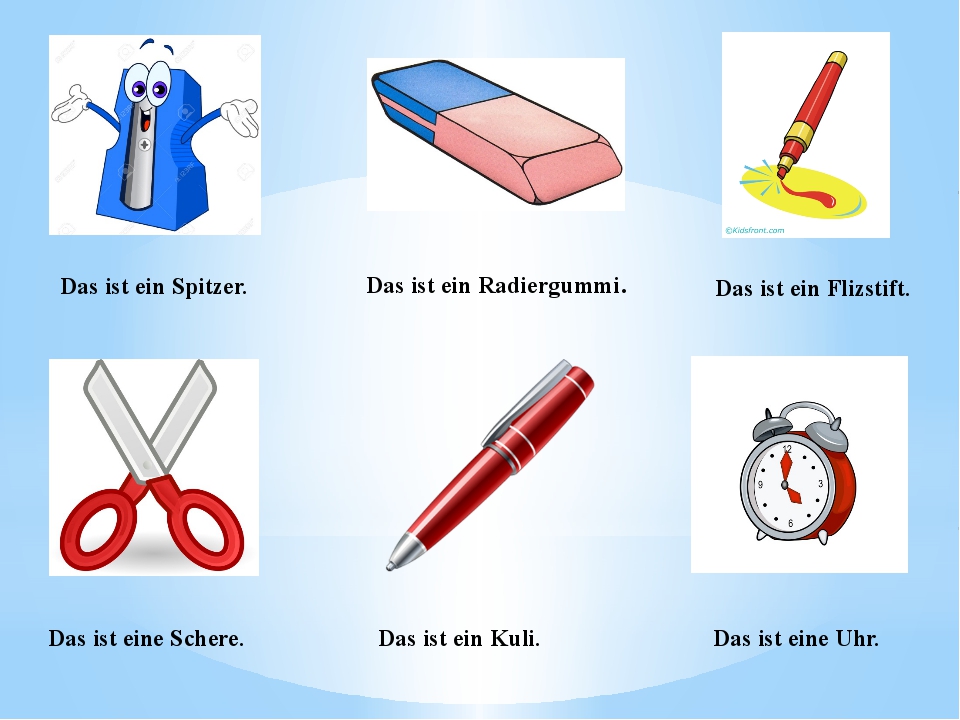 2. Направете табела и ставете ги следниве именки во соодветниот род, а потоа усно кажете реченици со негација.
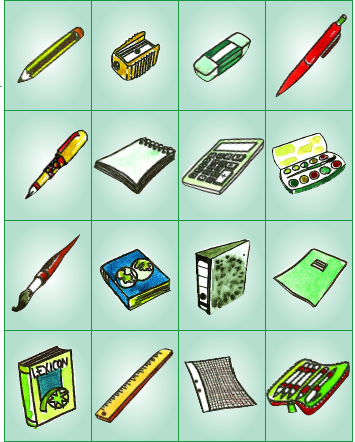 За повеќе вежби:


https://www.hueber.de/shared/uebungen/planet/index2.php?Volume=1&Lection=6&Exercise=5&SubExercise=1
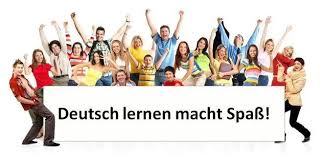